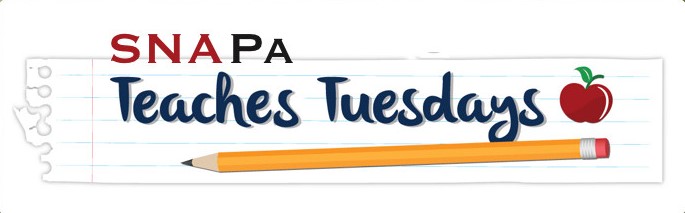 Welcome to 
SNAPA Teaches Tuesday
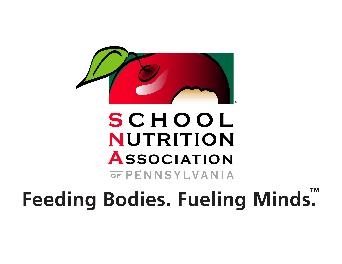 Go to Webinar 
Control Panel
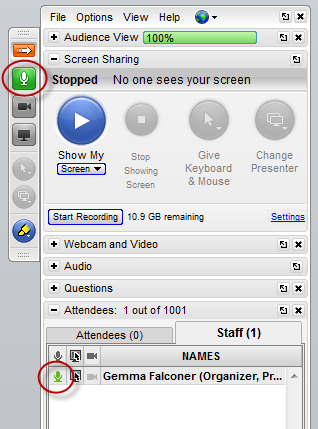 Type your questions into the “Question” box at any time during the webinar.
Questions will be addressed as time allows.
Go to Webinar 
Control Panel
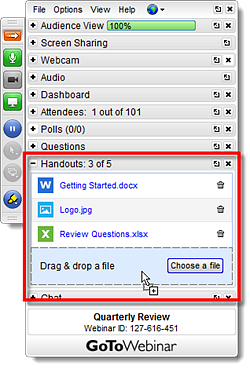 Handouts are found using the 
Go to Webinar 
Control Panel
Webinar and Handouts
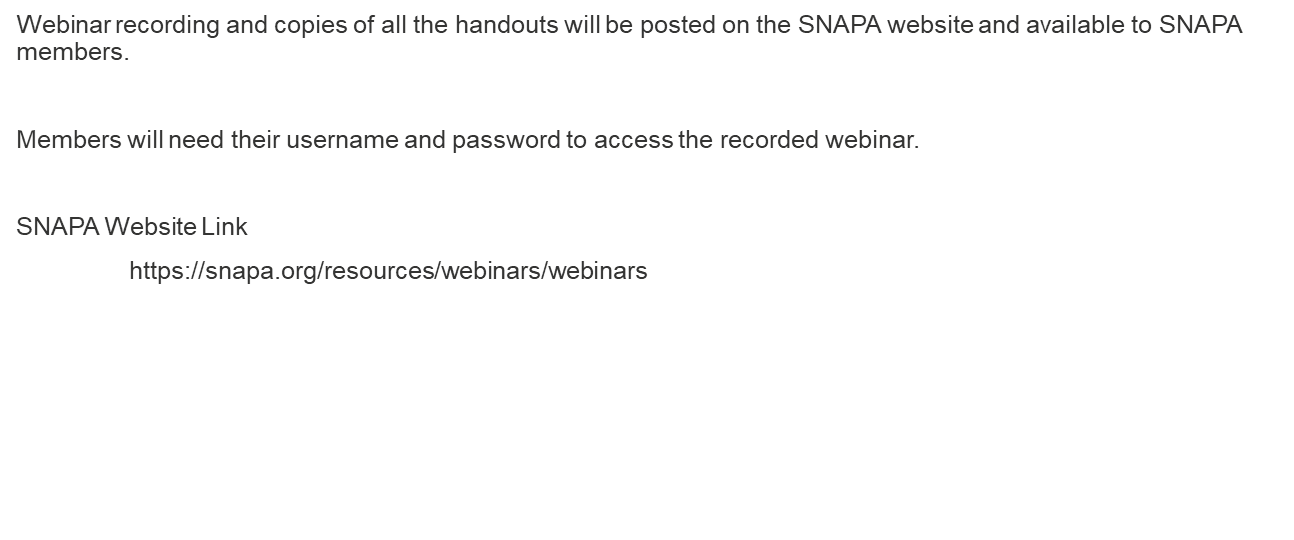 4
Introduction
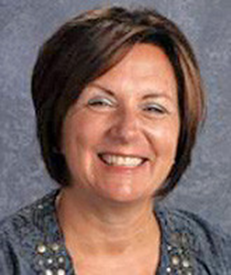 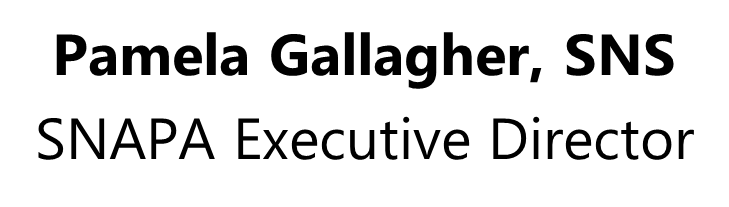 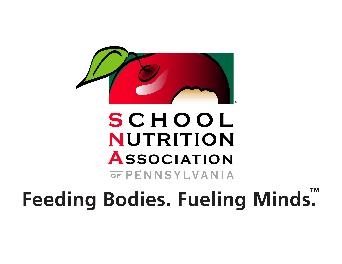 Carol Gilbert
President of Carol H. Gilbert Consulting
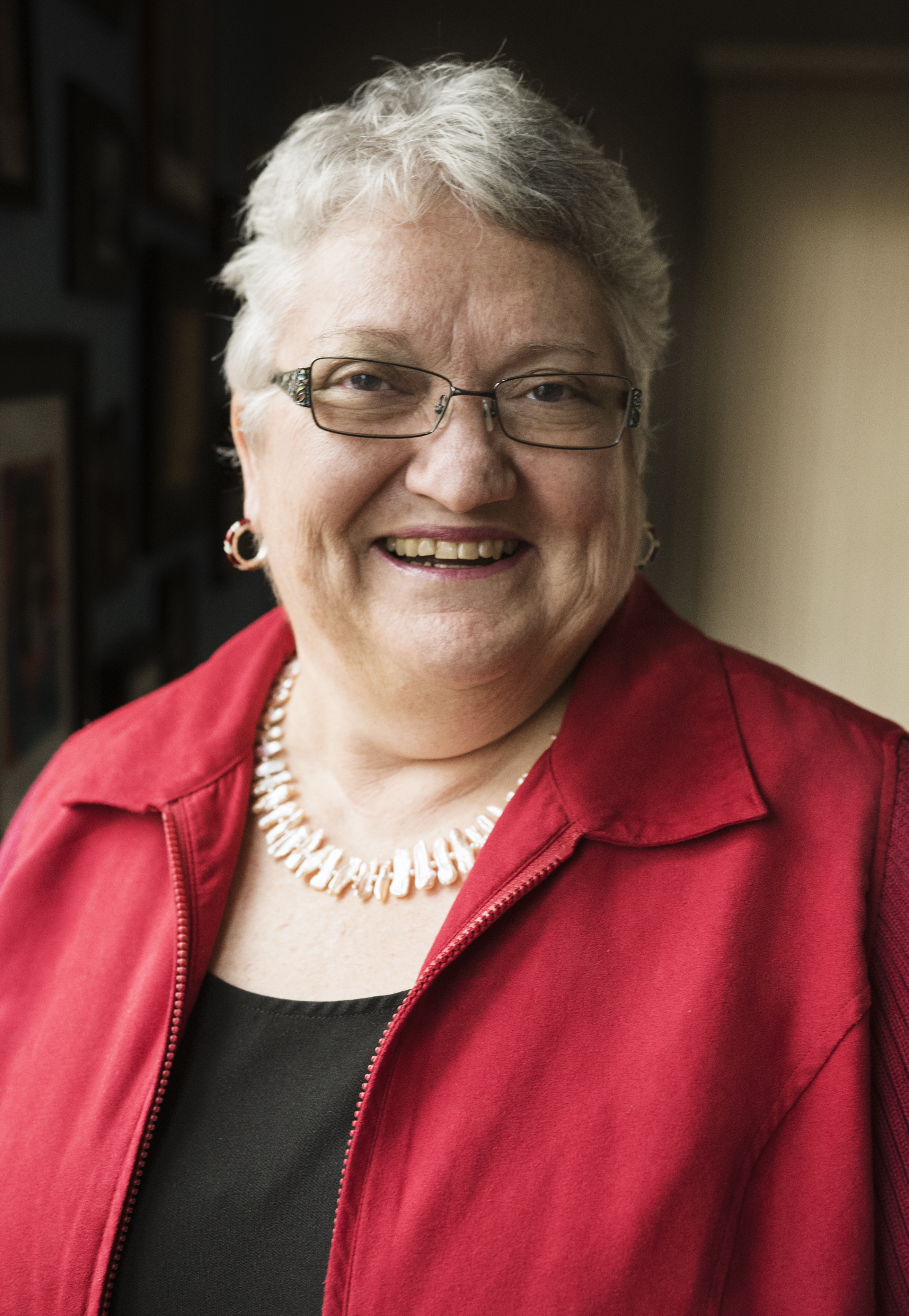 [Speaker Notes: Christi Beazley is a food service consultant and trainer for Carol H. Gilbert Consulting working with customers in the K-12 segment. Christi has been in management positions for grocery stores, the sales and customer service manager for Kegel’s Produce and a dining services manager for Willow Valley Retirement Communities. Christi is a SNA and SNAPA member and the secretary for the South Central Area School Food Service Directors group. Christi is board president for Aaron’s Acres, a community benefit organization serving children and young adults with special needs. Christi serves on the occupational advisory board for the Lebanon County Career and Technology Center, past President and Woman of the Year with the Lancaster Area Express Network of the American Business Women’s Association and a member of 100 Women Who Care, Lancaster Chapter.]
PRODUCTION RECORD
Tips and Requirements
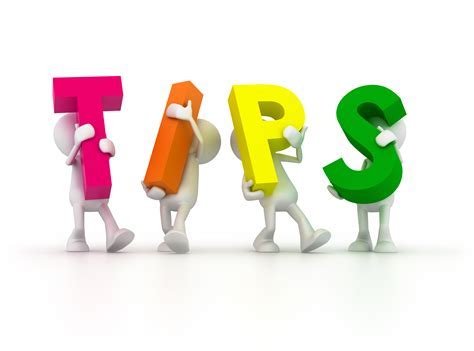 Focus Points
Identify regulations for production records
Define roles of  food service staff
Provide tips
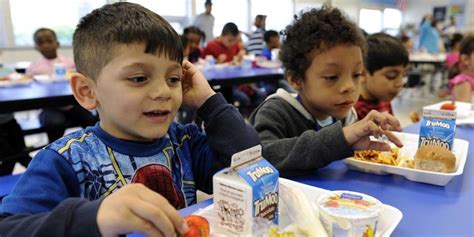 Planting the Seeds of Food Service Excellence™
7
Menu
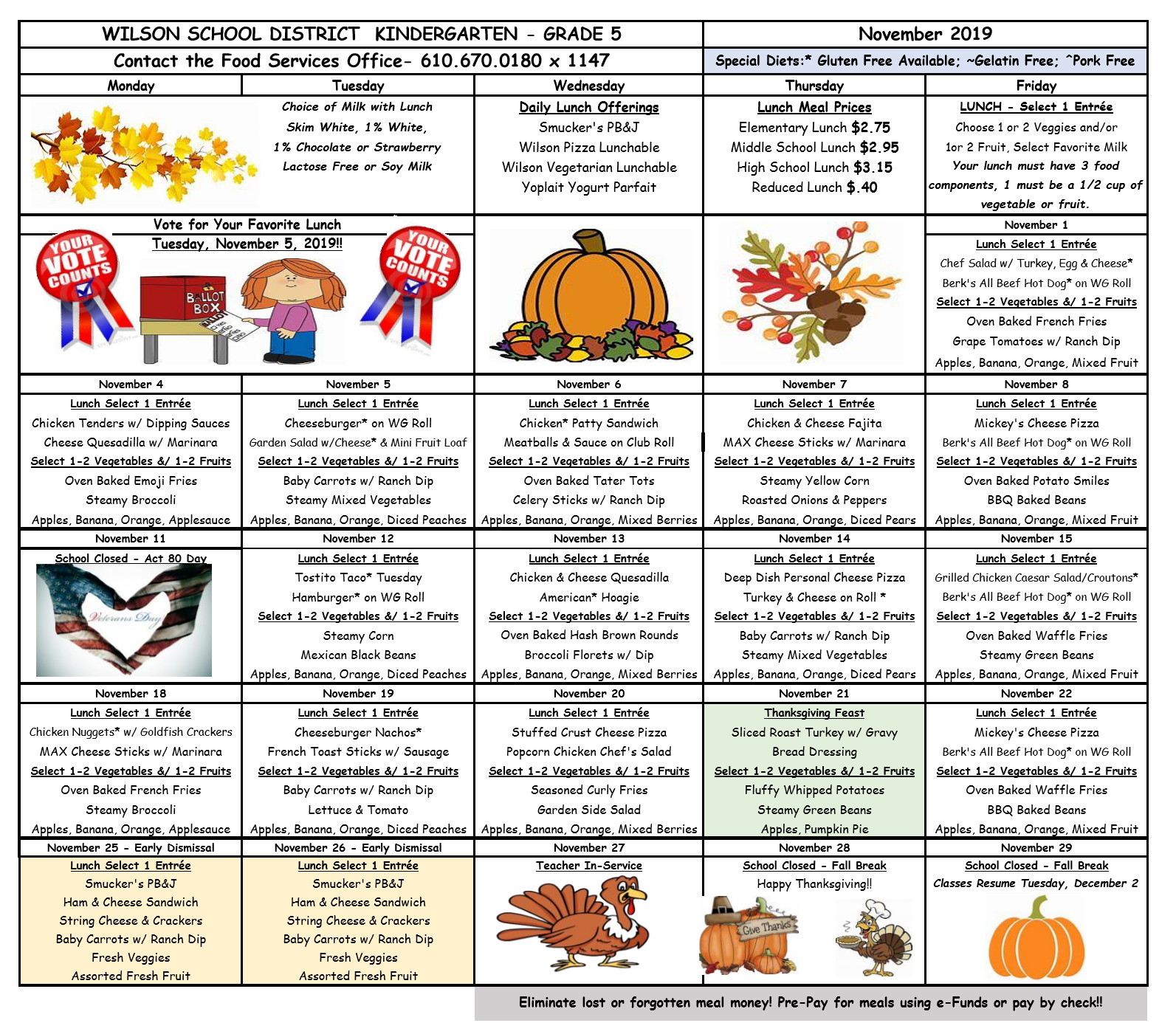 Basis for production record
 Include ALL choices and offerings
 Date meal served
 Note any menu item changes
 Age/grade group
Planting the Seeds of Food Service Excellence™
8
Why Production Records?
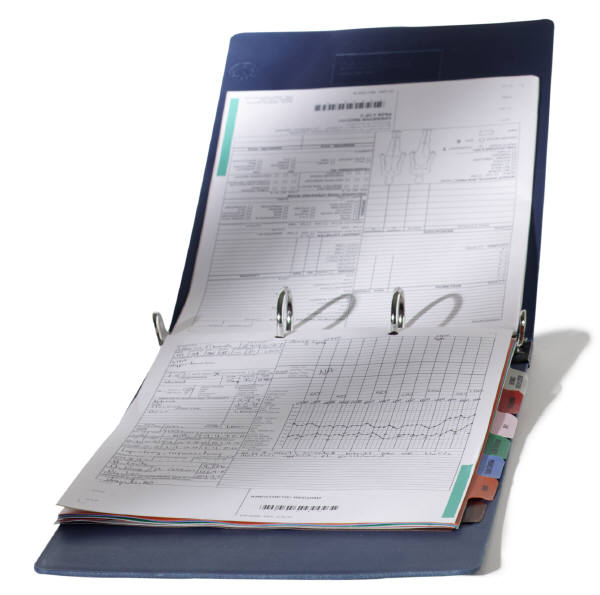 Required! 
Forecasting – Trends
Ordering tool – Reference
Permanent record- Daily History
Planting the Seeds of Food Service Excellence™
9
Why Production Records?
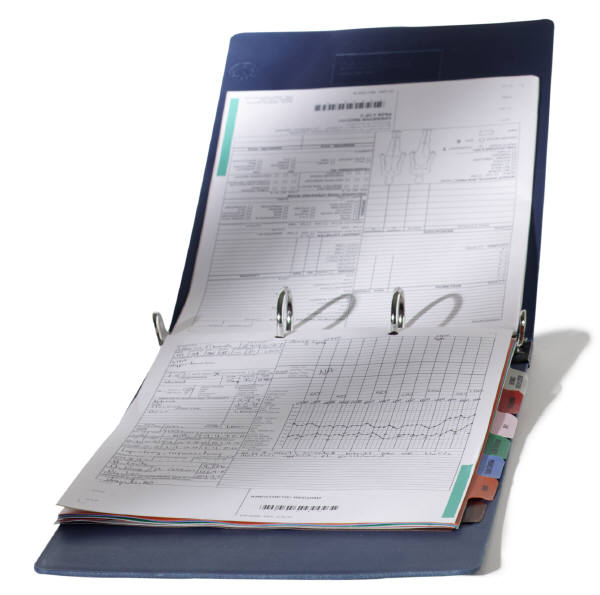 Ensures enough food is planned for service
Ensures all meal components are offered
Defines items used
Planting the Seeds of Food Service Excellence™
10
Who is Responsible?
Planting the Seeds of Food Service Excellence™
11
It Takes a Team
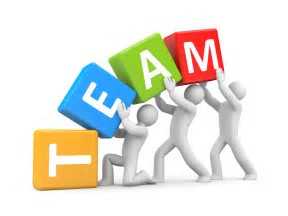 Complete your segment
Accurate and detailed
Your input is important
Planting the Seeds of Food Service Excellence™
12
Regulations
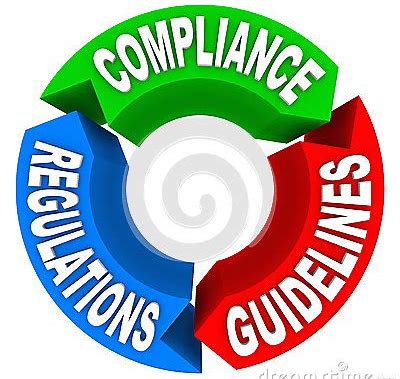 Administrative Review
1-week of production records from test month 
Actual completed production record from day of review
Planting the Seeds of Food Service Excellence™
13
Regulations
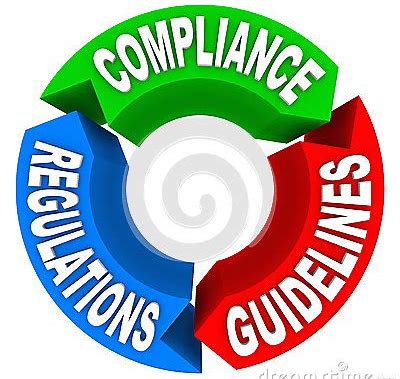 Both breakfast and lunch 
Nutrition analysis 
Grade level
Fat, calories, sodium
Planting the Seeds of Food Service Excellence™
14
Regulations
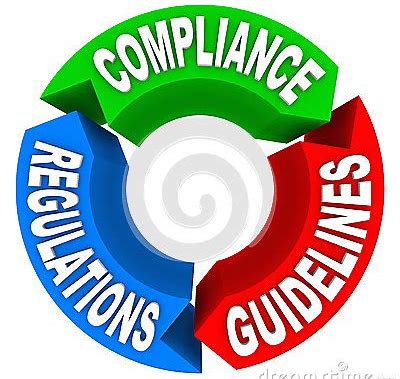 Components defined on record
Grade level defined
List what is planned
Record what has been served
Planting the Seeds of Food Service Excellence™
15
Documentation
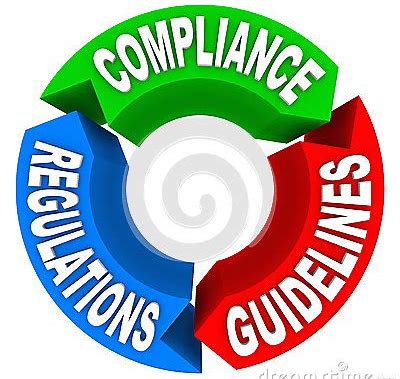 Menu
Standardized recipes
Nutrition fact sheets
Product formulation statements
Production records
Planting the Seeds of Food Service Excellence™
16
Completing
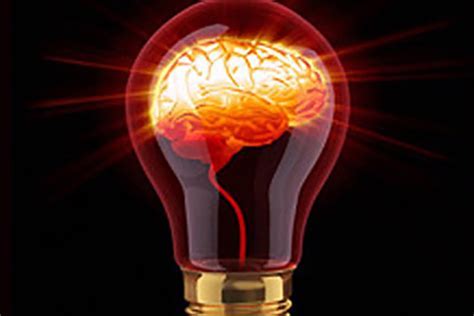 Menu Item
Recipe/Manufacturer #
Specifics about vegetables and fruit
Frozen, canned
Juice, water, light syrup
Planting the Seeds of Food Service Excellence™
17
Completing
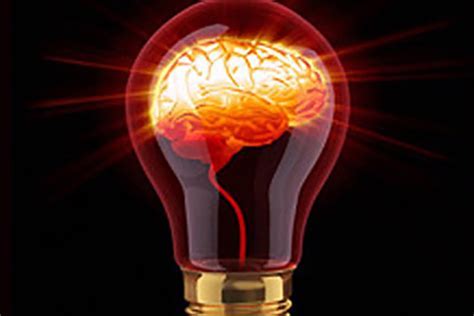 Essential
Planned portion size
Planned reimbursable servings
Total planned servings
Component contribution
Check Food Buying Guide
Planting the Seeds of Food Service Excellence™
18
Food Buying Guide
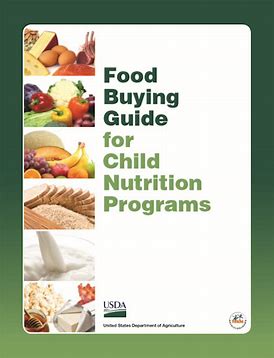 Electronic
Can download app for smart phone
Resource for 
Portioning
Production
Vegetable subgroups
Planting the Seeds of Food Service Excellence™
19
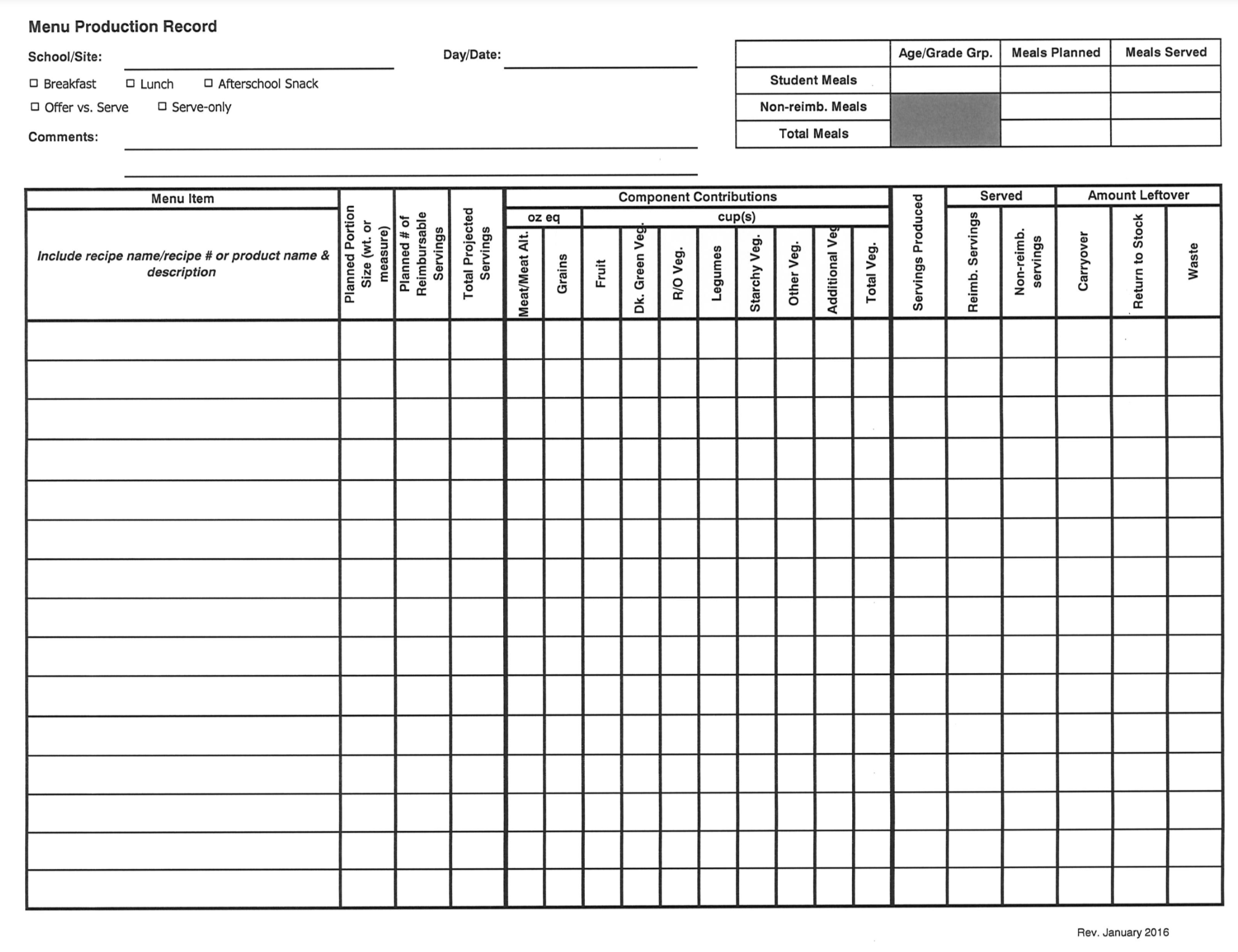 Planting the Seeds of Food Service Excellence™
20
Completing
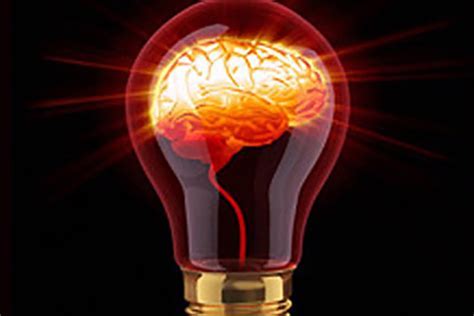 Essential
Servings produced
Reimbursable served
Non-Reimbursable served
Planting the Seeds of Food Service Excellence™
21
[Speaker Notes: Ser]
Completing
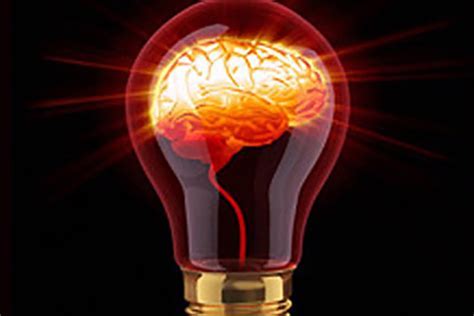 Essential
Leftovers
Carryover
Return to stock
Waste
Planting the Seeds of Food Service Excellence™
22
[Speaker Notes: Ser]
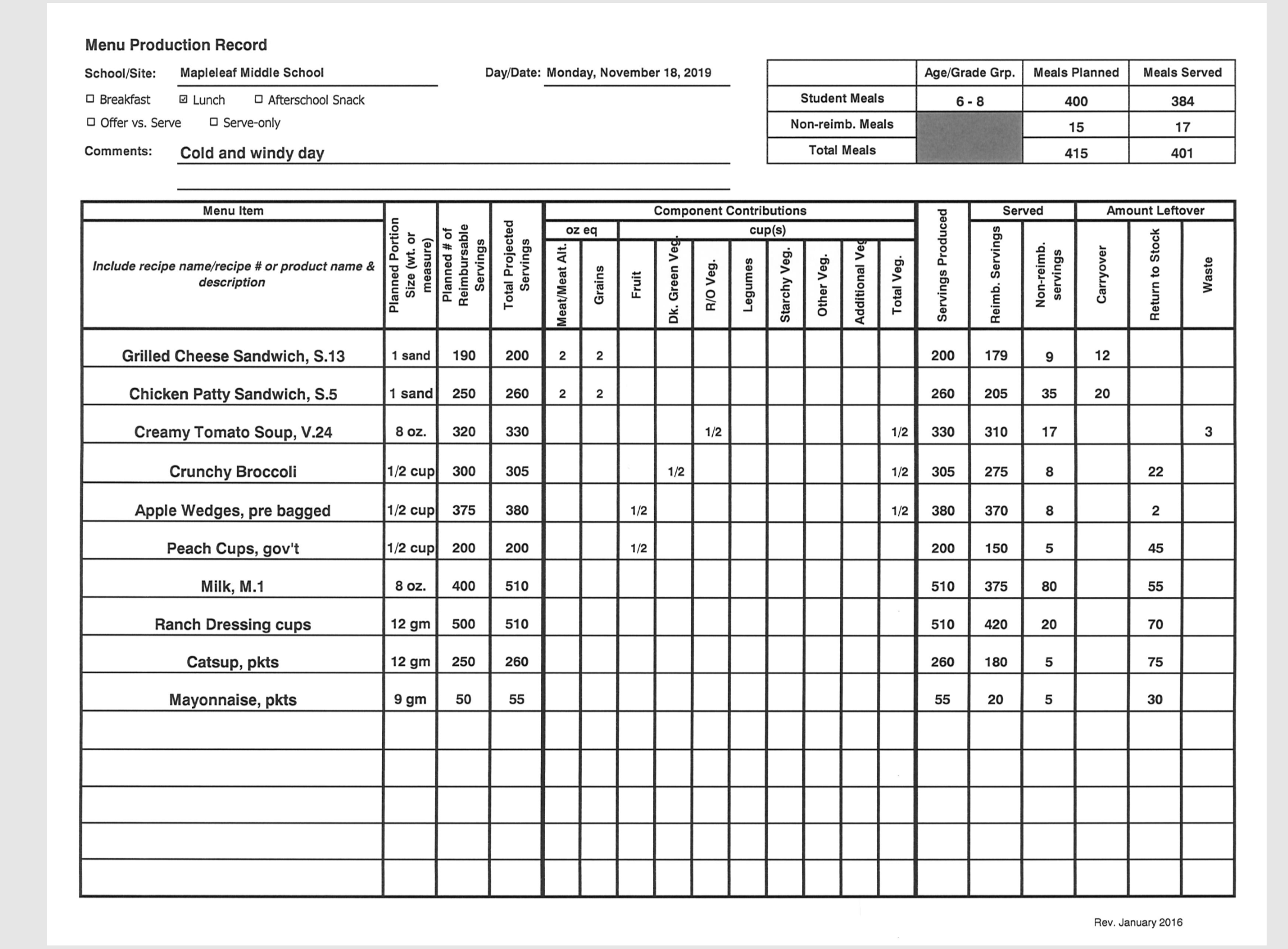 Planting the Seeds of Food Service Excellence™
23
[Speaker Notes: Ser]
Tips for Completion
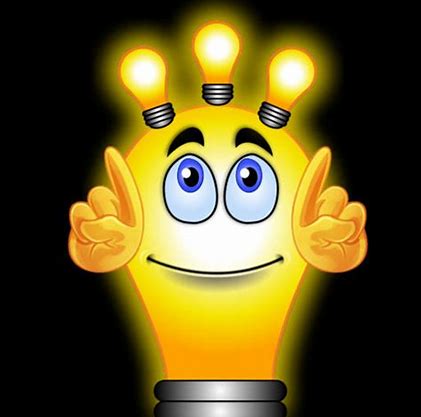 Every column has a purpose
Complete all columns for the menu item
If you enter a food fill in the entire line
Complete the record THAT day!!
Planting the Seeds of Food Service Excellence™
24
Tips for Completion
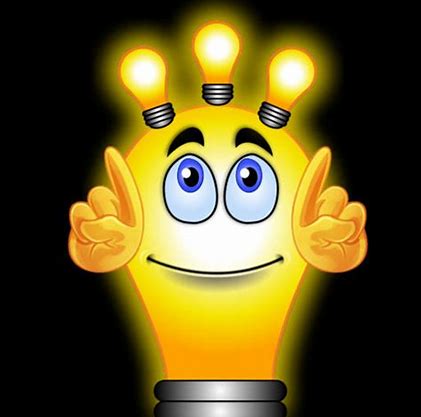 Milk
Types offered 
Student planned
Total planned
NOT an inventory tool!
 Condiments 
Must be listed
Create a recipe
Planting the Seeds of Food Service Excellence™
25
Tips for Completion
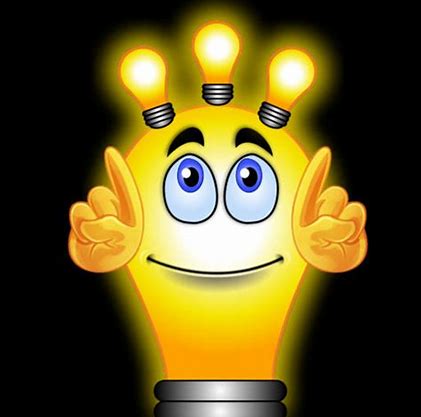 Start at the top of the form
Comments are a useful historical record
Keep with a copy of the monthly menu
Record must match the printed menu
Planting the Seeds of Food Service Excellence™
26
Organization
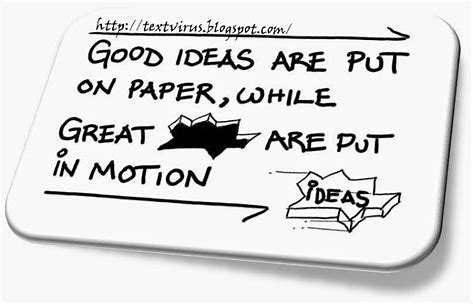 File by month
Include monthly menu
Follow the recipe!
Products used must match information
production record 
recipe
Planting the Seeds of Food Service Excellence™
27
Summary
Completion = Teamwork!
Administrative Review requirement
Define pack for fruits and vegetables
Use Food Buying Guide
Be sure to include condiments
Milk is planned, not the inventory
Remember:  “To the Best of Your Knowledge!”
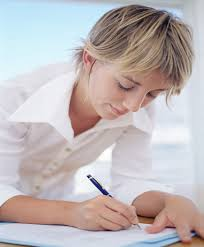 Planting the Seeds of Food Service Excellence™
28
Planting the Seeds of Food Service Excellence™
29